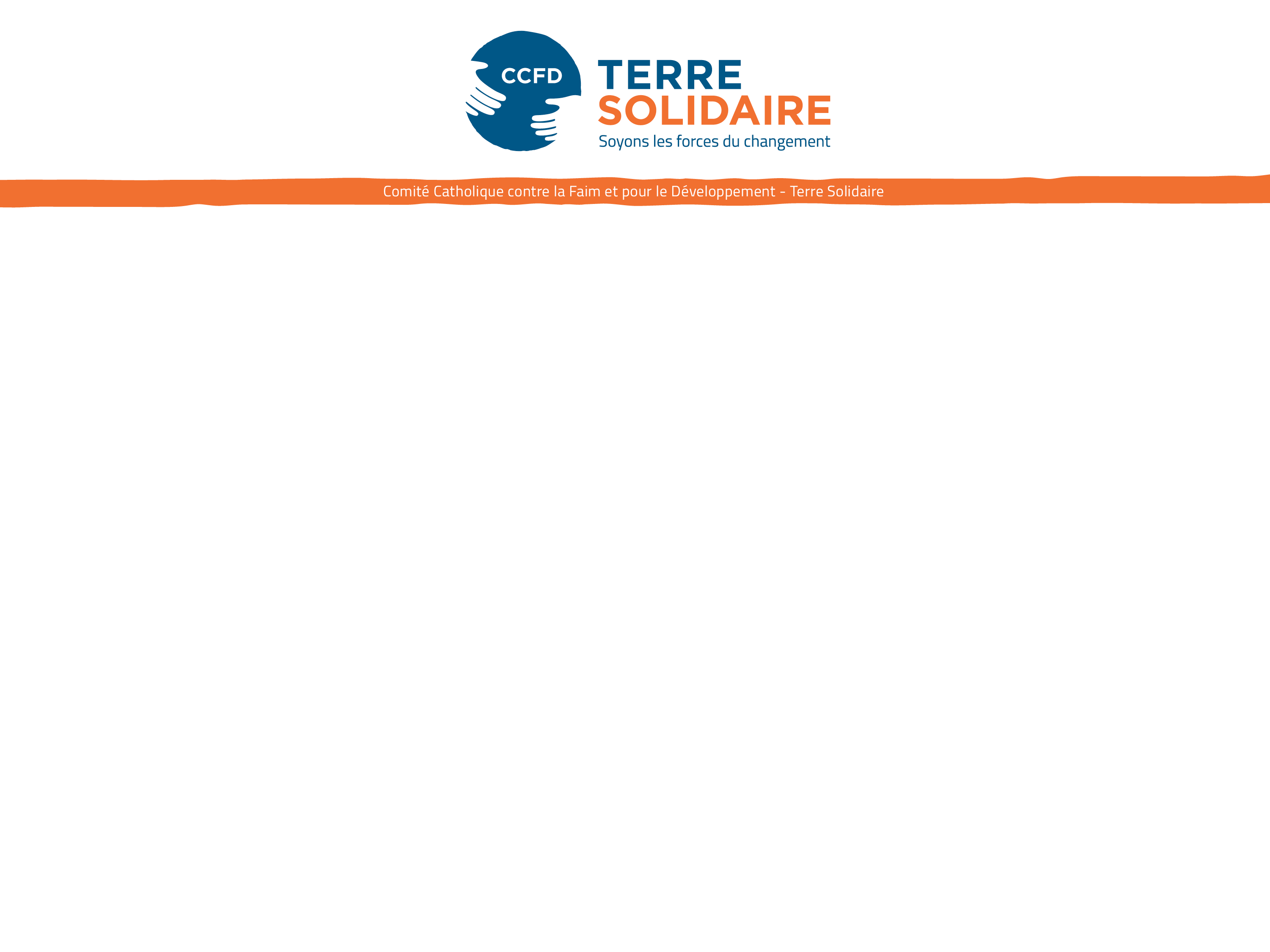 Collecte de Carême
Analyse et perspectives
Actions traditionnelles
Titre de la présentation - Date
2
Repas solidaire
2 solutions  : 

Les reporter

Les transformer en repas commandés à emporter avec distribution de flyer et d’enveloppes « don »
Titre de la présentation - Date
3
Bol de riz
3 solutions  : 

Les reporter

Visio/ débat chez soi ou dans une église avec appel au don 

Vente de paquets de riz à la sortie de la messe ou ailleurs
Titre de la présentation - Date
4
Soupes de partage
2 solutions  :
 
Les reporter

Petits groupes de réflexion autour du livret  chez soi ou dans une église / Vente de soupes à emporter
Titre de la présentation - Date
5
Propositions recueillies à l’AR
Titre de la présentation - Date
6
Fabrication / Vente
Masques
 Livres
 Sacs en tissu
 Pochettes surprises
 Légumes bio
 Jus de pomme
 Partenariat avec Artisans du Monde
 Champagne
 Tombola
Titre de la présentation - Date
7
Organiser des manifestations
Marche 
 Marche gourmande
 Marche éco-spirituelle/ vers l’essentiel
 Bourse aux plantes
 Vide grenier
Hors temps de COVID
 Loto, soirée dansante, spectacle
Titre de la présentation - Date
8
Merci !
Titre de la présentation - Date
9